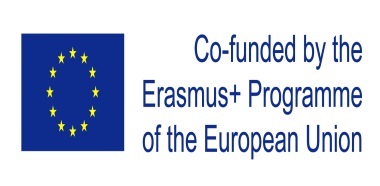 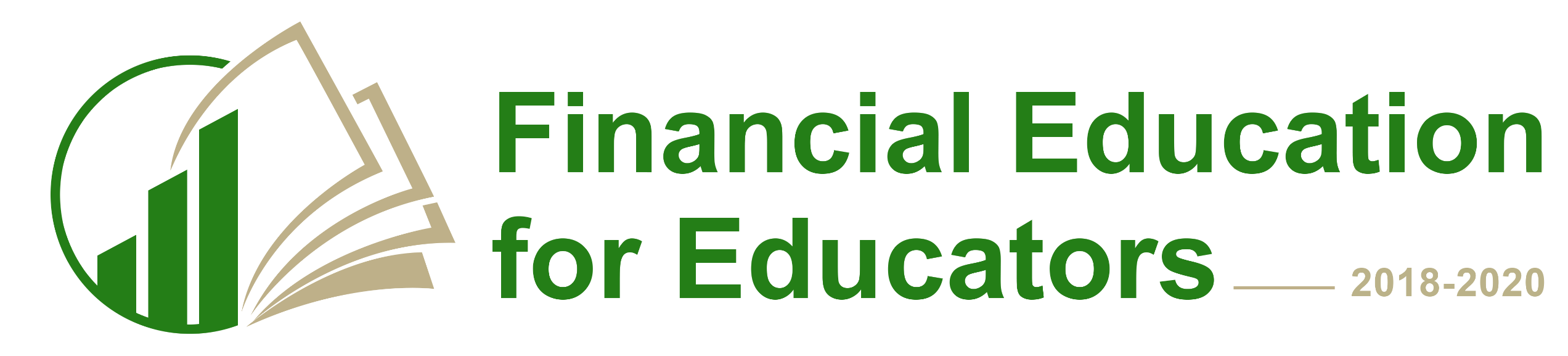 This publication reflects the views of the authors, and the Commission cannot be held  responsible for any use, which may be made of the information contained therein
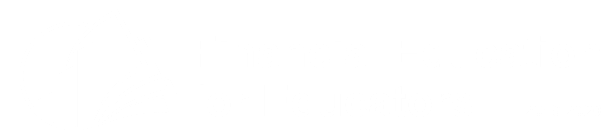 4.2.3.tēma
Patērētāja tiesības preču un pakalpojumu neatbilstības līguma noteikumiem gadījumos
Termiņi
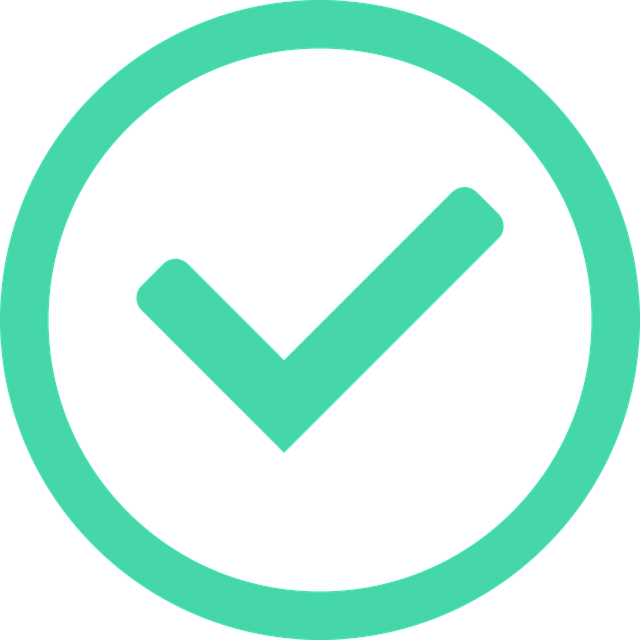 Prasījumā pieteikšana (2 gadi)
4.2. Tiesības un pienākumi  - produktu iegāde
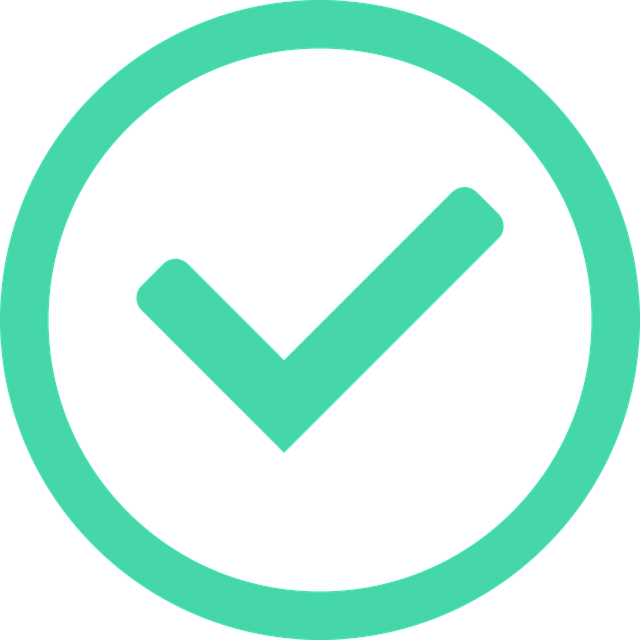 Informēšana par defektu (2 mēneši)
Pierādīšanas nasta (6 mēneši)
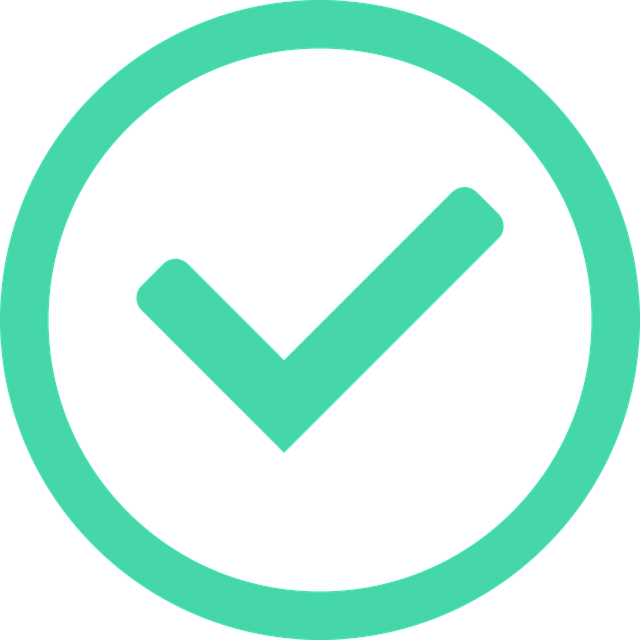 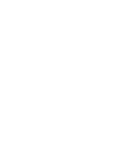 [Speaker Notes: Tā kā garantijas ir brīvprātīgas un to saturs ir atkarīgs gandrīz tikai no to izdevēju gribas, mēs šajā kursā tās neapskatīsim. Tas tomēr nenozīmē, ka garantijas nav svarīgas, kā jūs to redzēsiet pēc mirkļa.

Tātad, apspriedīsim juridisko atbildības režīmu par preču un pakalpojumu atbilstību.

Mēs sāksim ar laika ierobežojumiem. Šajā slaidā jūs varat redzēt, ka ir trīs laika ierobežojumi, kas patērētājam būtu jāzina. Visi no tiem ir svarīgi, tāpēc patērētājiem ieteicams tos pārbaudīt katru reizi, kad rodas problēmas ar preču kvalitāti.

Pirmais ir laika periods, kurā pārdevējs ir atbildīgs par preču neatbilstību, ir 2 gadi. Šis 2 gadu periods sākas no preču piegādes brīža.

Lūdzam ņemt vērā, ka Patēriņa preču pārdošas direktīva piešķir dalībvalstīm tiesības paredzēt savas valsts likumdošanā iespēju patērētājam un pārdevējam vienoties par saīsinātu atbildības termiņu lietoto preču pārdošanas gadījumā. Tomēr, arī šajā gadījumā atbildības termiņš nevar būt īsāks par vienu gadu. Latvija izvēlējās šis tiesības neizmantot, tādēļ atbildības termiņš gan attiecībā uz jaunām gan attiecībā uz lietotām precēm mūsu valstī ir vienāds, tas ir, divi gadi.

ES dalībvalstīm ir arī tiesības ieviest savā likumdošanā divu mēnešu termiņu, kura laikā patērētājam ir pienākums informēt pārdevēju par neatbilstības atklāšanos. Šis periods sākas no brīža, kad patērētājs atklāja neatbilstību. Dažas dalībvalstis, ieskaitot Latviju, izmantoja šis tiesības un ieviesa likumdošanā šo termiņu. Būtiski ir atzīmēt, ka lai ievērotu šo termiņu patērētājam pietiek informēt pārdevēju par neatbilstības atklāšanas faktu. Šajā brīdī viņam nav jāiesniedz neatbilstības atklāšanas pierādījumi vai citi dokumenti. Tomēr, praksē patērētāji bieži vien uzreiz iesniedz pārdevējam pilnu iesniegumu un pievieno visus pierādījumus.

Abi laika posmi, par kuriem mēs iepriekš runājām, ir svarīgi, lai patērētāji tos ievērotu. Piemēram, pārdevējs nebūs atbildīgs par neatbilstību, kas parādījās pēc 2 gadu termiņa beigām vai ja patērētājs divu mēnešu laikā nepaziņoja pārdevējam par neatbilstību. Šādos gadījumos patērētāja vienīgā iespēja varētu būt garantija, ja tā ir pieejama.

Trešais laika periods, salīdzinot ar pārējiem diviem, nav izšķirošs, tas ir, tā neievērošana neatbrīvo pārdevēju no viņa atbildības par neatbilstību. Tam ir pavisam cits raksturs, jo tas nosaka pierādīšanas pienākuma sadalījumu starp patērētāju un tirgotāju.]
Pierādīšanas nastas sadalījums
6 mēneši
4.2. Tiesības un pienākumi  - produktu iegāde
Defekts
Defekts + tā pastāvēšana iegādes brīdī
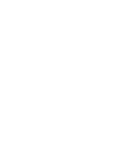 [Speaker Notes: Pārdevējs var būt atbildīgs tikai par tiem defektiem, kas bija piegādes brīdī.

Diemžēl ļoti bieži neatbilstības cēlonis nav tik skaidrs. Piemēram, patērētāja pirktajam koka pusdienu galdam augšējā panelī izveidojās plaisa. Vai tā parādījās tāpēc, ka patērētājs galdu sabojāja? Vai arī tas saplīsa tāpēc, ka ražotājs nebija pareizi izžāvējis koksni vai pieļāva kādu citu tehnoloģisku kļūdu? Vai varbūt tāpēc, ka apstākļi pārdevēju noliktavā nebija atbilstoši? Kam ir pienākums pierādīt notikušo?

Noteikums par 6 mēnešu laika periodu sniedz atbildi uz šo jautājumu.

Ja neatbilstība atklājās pirmo sešu mēnešu laikā pēc piegādes, patērētājam jāpierāda tikai tās esamība. Tātad, ja tirgotājs apgalvo, ka defekts parādījās tikai pēc piegādes, piemēram, tāpēc, ka patērētājs nav pienācīgi rūpējies par galdu, pārdevējam tas jāpierāda. Ja tirgotājs to neizdara, viņš būs atbildīgs par neatbilstību.

Līdz ar to, ja neatbilstība parādījās pēc sešu mēnešu termiņa beigām, pierādīšanas pienākums mainās, un tagad patērētājam ir jāpierāda, ka defekts pastāvēja piegādes brīdī.]
Defekts
Nolūks, kuram parasti šāda
veida preces izmanto
Preces apraksts
4.2. Tiesības un pienākumi  - produktu iegāde
Nolūks, kuram patērētājs izvēlējies preci
Parastās īpašības un izpildījums
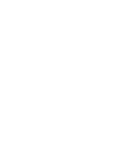 [Speaker Notes: Bet ko tad, ja iepriekš minētajā piemērā pārdevējs teiktu, ka šāda plaisa galda augšējā panelī ir normāla parādība un netiek uzskatīta par defektu? Lai atbildētu uz šo jautājumu, ir jāzina, kā noteikt, vai problēmu patiešām kvalificē kā neatbilstību.

Šajā slaidā ir četri preču atbilstības kritēriji, kas tiek izmantoti šī jautājuma risināšanai.

Pirmais kritērijs ir preču apraksts. Parasti precēm jāatbilst to aprakstam. Aprakstu var sniegt gan rakstiski, gan izmantojot paraugu vai modeli. Kad šī informācija tiek sniegta rakstveidā, tirgotājam pilnībā jāaizpilda 4.1. Modulī minētās Patērētāju tiesību direktīvas prasības attiecībā uz informāciju.

Otrais kritērijs ir mērķis, kādam parasti izmanto viena veida preces. Piemēram, gumijas zābakus parasti izmanto mitros apstākļos. Tātad, ja patērētājs iegādājas gumijas zābakus, kas nav piemēroti šim nolūkam, precēm nebūs atbilstības līgumam.

Trešais kritērijs ir kvalitāte un veiktspēja, kas ir normāla tāda paša veida precēm un ko patērētājs var pamatoti sagaidīt, ņemot vērā preču raksturu un ņemot vērā visus pārdevēja, ražotāja vai viņa pārstāvja publiskos paziņojumus par preču īpašajām īpašībām,  jo īpaši reklāmā vai marķējumā. Piemēram, ja gadījumā ar iepriekš minēto piemēru izrādās, ka defekts radās tāpēc, ka koksne nebija žāvēta pareizi, kā patērētājs pamatoti var sagaidīt, galdam trūkst atbilstības līgumam.

Ceturtais kritērijs ir mērķis, kādam patērētājs pieprasa preces. Šajā gadījumā patērētājam jāinformē pārdevējs par šo mērķi līguma noslēgšanas brīdī, un pārdevējam tas jāpieņem. Piemēram, patērētājs ienāk veikalā un paziņo pārdevējam, ka viņam ir nepieciešams dators, kas spēj strādāt noteiktu datorprogrammu. Ja pārdevējs pretī patērētājam pārdod datoru, kas nespēj pilnībā izpildīt šo uzdevumu, par to neinformējot patērētāju, šim datoram nebūs atbilstības līgumam.]
NOTA BENE!
Informēšanas pienākums ir komersantam
 Informācija ir jāsniedz pirms līguma noslēgšanas
 Patērētājam nevar uzlikt pienākumu pierādīt, ka viņam nav sniegta informācija
4.2. Tiesības un pienākumi  - produktu iegāde
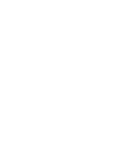 [Speaker Notes: Kā redzat, daudzos gadījumos neatbilstības esamība lielā mērā ir atkarīga no informācijas, kas tika sniegta par precēm. Tas notiek vienlaikus ar Caviat emptor principu, saskaņā ar kuru pārdevējs nav atbildīgs par neatbilstību, ja līguma noslēgšanas brīdī patērētājs zināja vai nevarēja nezināt par neatbilstību.

Šī iemesla dēļ ir jāatceras, ka:
- pirmkārt, pienākums sniegt informāciju ir pārdevējam;
- otrkārt, informācija jāsniedz pirms līguma noslēgšanas;
- treškārt, patērētājam nebūs jāpierāda, ka viņš nav saņēmis informāciju.]
Patērētāja prasījumi
1.
Preces apmaiņa
Neatbilstības novēršana
4.2. Tiesības un pienākumi  - produktu iegāde
Līguma atcelšana (naudas atmaksa)
2.
Cenas samazināšana
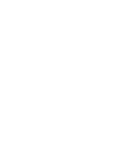 [Speaker Notes: Tātad, tagad mēs zinām par pārdevēja atbildību par preču neatbilstību, kas ilgst divus gadus no piegādes, un ko faktiski nozīmē neatbilstība.

Bet mēs vēl neapspriedām kā darbojas pārdevēja atbildība. Citiem vārdiem sakot, kas pārdevējam jādara, lai pilnībā izpildītu savas atbildības saistības?

Kā redzat šajā slaidā, likums paredz patērētājam 4 tiesības, kuras viņš var izmantot, un kuras pārdevējam ir jāievēro. Šīs 4 tiesības ir sadalītas divos līmeņos.

Pirmais līmenis sastāv no tiesībām uz remontu un tiesībām uz nomaiņu. Pirmā līmeņa tiesības ir īpašas divos aspektos:
1. šīs tiesības ir tās, kuras patērētājam ir tiesības izmantot vispirms. Tikai pēc mēģinājuma izmantot pirmā līmeņa tiesības, patērētājs noteiktos apstākļos var pāriet uz otrā līmeņa tiesībām;
2. šo tiesību mērķis ir panākt pārdevēja saistību izpildi saskaņā ar līgumu.

Tiesības uz remontu nozīmē patērētāja tiesības pieprasīt, lai viņa iegādātās preces atbilstu līgumam. Piemēram, gadījumā, ja galdam ir plaisa augšējā panelī, remonts nozīmētu patērētājam piegādāto galdu pārveidot tādā veidā, kas ietver defektīvā paneļa noņemšanu un jauna uzstādīšanu.

Tiesības aizstāt nozīmē patērētāja tiesības pieprasīt apmainīt iegūtās preces ar citām precēm, kas būtībā ir vienādas un atbilst līgumam. Piemēram, galda ar plaisu gadījumā nomaiņa nozīmētu patērētājam piegādātā galda paņemšanu un cita tā paša modeļa galda atvešanu.

Otrā līmeņa tiesības ir tiesības samazināt cenu un tiesības lauzt līgumu.

Otrā līmeņa tiesības ir īpašas šādā ziņā:
1. šīs tiesības var būt tikai pēc tam, kad patērētājs ir mēģinājis izmantot pirmā līmeņa tiesības, un šis mēģinājums neizdevās;
2. šo tiesību mērķis ir mainīt sākotnēji noslēgto līgumu, faktiski mainot preču cenu vai pilnībā izbeigt līgumu.

Lūdzu, ņemiet vērā, ka, izmantojot tiesības izbeigt līgumu, abas līguma puses atdos visu, ko viņa ir saņēmušas saskaņā ar līgumu. Piemēram, pēc līguma laušanas patērētājam būs jāatdod preces, ko viņš saņēmis no pārdevēja, un pārdevējam būs jāatdod visa nauda, ko patērētājs viņam samaksāja saskaņā ar līgumu.]
NOTA BENE!
4.2. Tiesības un pienākumi  - produktu iegāde
Prasījumu vienmēr izvēlas patērētājs!
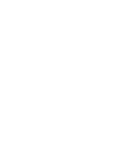 [Speaker Notes: Ir ļoti svarīgi uzsvērt, ka patērētājs ir tiesīgs izvēlēties, kuras tiesības izmantot. Patērētāja izvēles brīvībai ir daži ierobežojumi, kurus mēs apspriedīsim vēlāk, taču šie ierobežojumi ir balstīti uz likumu, nevis tikai uz pārdevēja gribu.

Šī iemesla dēļ tas būtu pretrunā ar likumu, ja pārdevējs paziņotu, ka viņš nodrošina tikai pārdoto preču remontu. Šāds paziņojums neatkarīgi no katra konkrētā gadījuma apstākļiem patērētājiem atņemtu viņu tiesības un būtu nelikumīgs.]
Pirmā kārta
Izvēlas patērētājs, izņemot, ja komersants pamato, ka:
Prasījuma izpilde nav iespējama
Prasījuma izpilde nav samērīga
4.2. Tiesības un pienākumi  - produktu iegāde
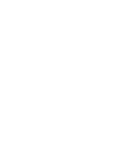 [Speaker Notes: Tātad, kādi ir patērētāja izvēles brīvības ierobežojumi pirmā līmeņa tiesību gadījumā?

Pārdevējam ir tiesības noraidīt patērētāja prasību par remontu vai nomaiņu, ja patērētāja izvēlēto tiesiskās aizsardzības līdzekli nav iespējams apmierināt vai tas ir nesamērīgs.

Piemēram, gan remonts, gan nomaiņa, visticamāk, būs neiespējama, ja preces neatbilst aprakstam.

Remonts būs neiespējams gadījumā, ja preces ir izgatavotas veidā, kas to fiziski labošanu padara neiespējamu, piemēram, vienreizējās lietošanas skuvekli vai akumulatoru.

Aizstāšana parasti nebūs iespējama lietotu preču, piemēram, automašīnu, vai unikālu preču, piemēram, kāda mākslinieka gleznas gadījumā.

Tiesiskās aizsardzības līdzeklis ir nesamērīgs, ja tas pārdevējam uzliek izmaksas, kas salīdzinājumā ar alternatīvo līdzekli ir ievērojami lielākas. Šajā gadījumā jāņem vērā šādi apstākļi:
- preču vērtība, ja nebūtu neatbilstības,
- neatbilstības nozīmīgums un
- vai alternatīvo tiesiskās aizsardzības līdzekli varētu pielietot bez ievērojamām neērtībām patērētājam.

Tas nozīmē, ka pirms patērētāja prasības noraidīšanas, pamatojoties uz nesamērīgumu, pārdevējam būtu jāsalīdzina gan remonta, gan nomaiņas faktiskie izdevumi.]
Kā jāpilda pirmās kārtas prasījumi?
Bez maksas
Saprātīgā termiņā
Neradot neērtības patērētājiem
4.2. Tiesības un pienākumi  - produktu iegāde
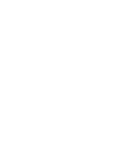 [Speaker Notes: Jebkurš remonts vai nomaiņa jāveic:
- bez maksas;
- saprātīgā laikā, un
- bez ievērojamām neērtībām patērētājam.

Pārdevējam ir ļoti svarīgi ievērot visas trīs iepriekš minētās prasības.

Prasība bez maksas veikt remontu vai nomaiņu nozīmē, ka pārdevējam būs jāsedz visas nepieciešamās darbaspēka, materiālu, transportēšanas, uzstādīšanas uc izmaksas.

Attiecībā uz citām prasībām likumā tiek izmantota valoda, kuru daudzi uzskatītu par pārāk neskaidru. Piemēram, cik ilgs ir saprātīgais laiks? Vai arī ko nozīmē "ievērojamas neērtības"?

Šāda valoda tiek lietota, jo apstākļi katrā gadījumā ievērojami atšķiras. Šī iemesla dēļ likums paredz, ka, lai noteiktu šo noteikumu saturu, būtu jāņem vērā preču veids un mērķis, kādam patērētājs tos pieprasīja.

Piemēram, ja patērētājs iegādājas viedtālruni, kuru viņš katru dienu plāno izmantot zvaniem, ziņojumiem, plānošanai, multivides lietošanai utt., neatbilstības gadījumā jebkura nomaiņa vai remonts jāveic dažās dienās, jo pretējā gadījumā tas izraisīs ievērojamas neērtības patērētājam.

Cits piemērs, ja patērētājs pasūtīja spilvenu, kuru viņš izmantoja laiku pa laikam un kuru pārdevējs piegādāja nedēļas laikā, nomaiņas gadījumā, saprātīgais laiks parasti nepārsniegs sākotnējo piegādes laiku.]
Patērētāja prasījumi
1.
Preces apmaiņa
Neatbilstības novēršana
4.2. Tiesības un pienākumi  - produktu iegāde
Līguma atcelšana (naudas atmaksa)
2.
Cenas samazināšana
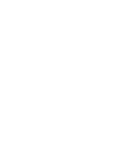 [Speaker Notes: Tagad parunāsim par patērētāja izvēles brīvības ierobežojumiem attiecībā uz otrā līmeņa tiesībām.]
Pārēja uz otro kārtu
Bez maksas
Saprātīgā termiņā
Neradot neērtības patērētājiem
4.2. Tiesības un pienākumi  - produktu iegāde
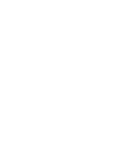 [Speaker Notes: Ja pārdevējs saprātīgā laikā vai bez ievērojamām neērtībām patērētājam nenodrošina remontu vai nomaiņu, patērētājam ir tiesības izmantot savas otrā līmeņa tiesības.]
Otrā kārta
Izvēlas patērētājs, bet: 
Nav naudas atmaksas, ja defekts ir maznozīmīgs
Var tikt ņemts vērā preces nolietojums vai lietošanas laikā gūts labums un par ko līgumslēdzējas puses ir vienojušās
4.2. Tiesības un pienākumi  - produktu iegāde
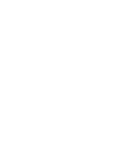 [Speaker Notes: Patērētāja izvēles brīvība attiecībā uz otrā līmeņa tiesībām ir pakļauta šādiem ierobežojumiem:
1. Patērētājam nav tiesību uz līguma izbeigšanu, ja neatbilstība ir neliela;
2. līguma atcelšanas gadījumā var tikt ņemts vērā preces nolietojums vai labums, ko patērētājs guvis, lietojot preci, un par ko līgumslēdzējas puses ir vienojušās.]
Komersantu kļūdas
“Nav ražošanas defekta”
Nav sniegta informācija
4.2. Tiesības un pienākumi  - produktu iegāde
“Garantija to nesedz”
Nepierāda defektu 6 mēnešu termiņā
“Mēs neremontējam/neapmainam/neatmaksājam naudu”
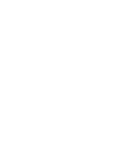 [Speaker Notes: Apkopojot šīs tēmas galvenās idejas, mēs apspriedīsim dažas tipiskas kļūdas, kuras pārdevēji bieži pieļauj, noraidot patērētāju pretenzijas.

Viens no biežākajiem tirgotāju reakciju veidiem ir, ka precēm nav ražošanas defektu. Šī atbilde nav adekvāta, jo pārdevējs ir atbildīgs par plašu iespējamo defektu klāstu, kas bija piegādes brīdī, un ražošanas defekti veido tikai daļu no šī diapazona.

Nākamā pārdevēja kļūda ir svarīgas informācijas nesniegšana par produktu. Informācijas trūkums var izraisīt neatbilstību, piemēram, tāpēc, ka preces neatbilst to aprakstam vai informācijas trūkums ietekmē patērētāja pamatotas cerības.

Daudzi patērētāji, kuri izmanto savas tiesības neatbilstības gadījumā, saņem atbildi, ka pārdevēja vai ražotāja garantija neattiecas uz konkrēto defektu. Šī atbilde ir nepietiekama, jo pārdevējs ir atbildīgs par neatbilstību saskaņā ar likumu, tāpēc, pat ja garantija nav piemērojama, pārdevējam būtu jāizskata arī patērētāja sūdzība, pamatojoties uz likumu.

Nākamā problēma parasti rodas tāpēc, ka tirgotāju vidū trūkst zināšanu par 6 mēnešu periodu, kura laikā viņiem ir pienākums pierādīt, ka preču piegādes brīdī neatbilstība nebija. Piemēram, tā ir parasta situācija, kad gadījumā, ja neatbilstība kļūst acīmredzama pirmajos sešos mēnešos pēc preču piegādes, pārdevējs atbild, ka vaina ir patērētājam, nesniedzot nekādus pierādījumus. Ja pārdevēji rīkojas šādi, viņam ir ļoti liels risks zaudēt.

Un pēdējais, bet ne mazāk svarīgais, daudzi tirgotāji nepiešķir patērētājiem izvēles brīvību attiecībā uz četrām viņu pamattiesībām. Piemēram, daži tirgotāji pieņem "tikai remonta" politiku un automātiski atsakās ievērot patērētāja pieprasījumus veikt nomaiņu vai vēl sliktāk - veikt remontu, pat neinformējot patērētāju par šo lēmumu! Šāda rīcība ir patērētāju tiesību aktu pārkāpums un novedīs pie zaudētām juridiskām cīņām.]